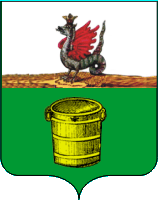 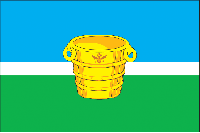 «Чистополь-
  город, в котором
 я живу!"
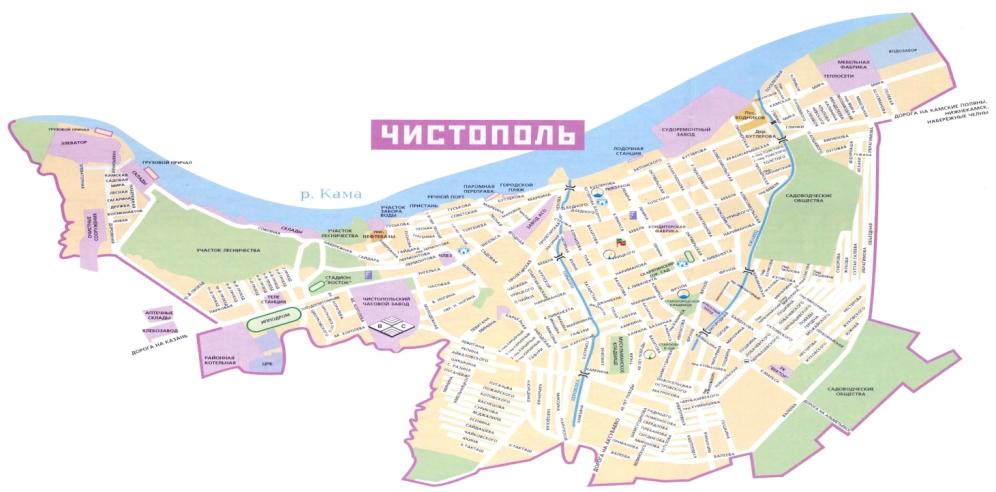 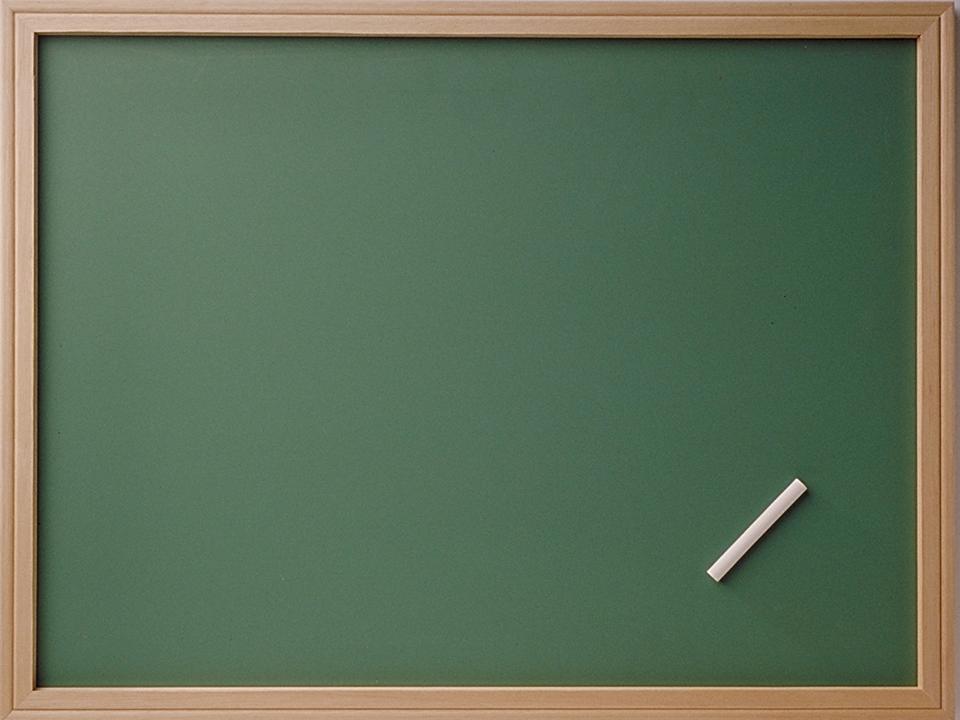 Мы вопрошаем и допрашиваем прошедшее,чтобы оно объяснило нам наше настоящееи намекнуло о нашем будущемБелинский В. Г.
Содержание:
Историческая справка
Природа Чистополя
Экскурсия по улицам города
Достопримечательности
5. Объект культурного наследия
Чистополь — город Тайна…

Не увидишь — не узнаешь, но 
даже и, живя здесь, каждый день 
и каждый раз можно открывать, 
что-то новое. В каждом глиняном кирпичике добротных построек позапрошлого века кроется
 какая то загадка, 
дуновение времени.
 Про него невозможно
 написать, все время 
что-то ускользает…
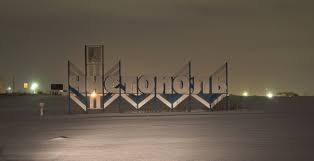 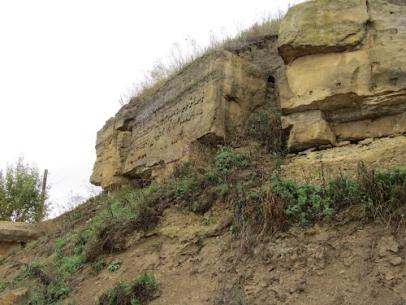 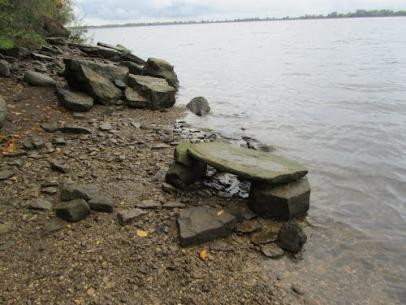 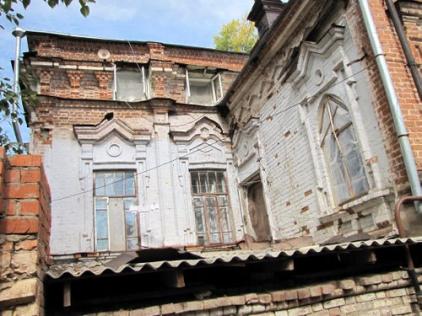 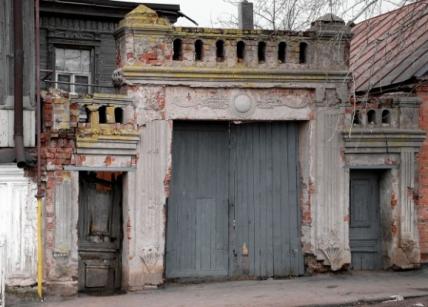 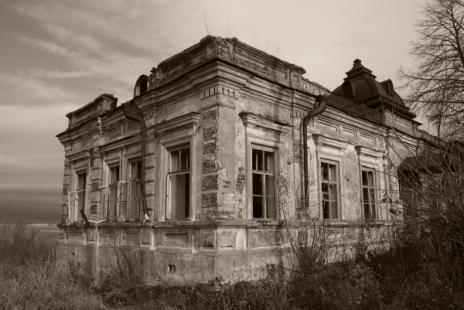 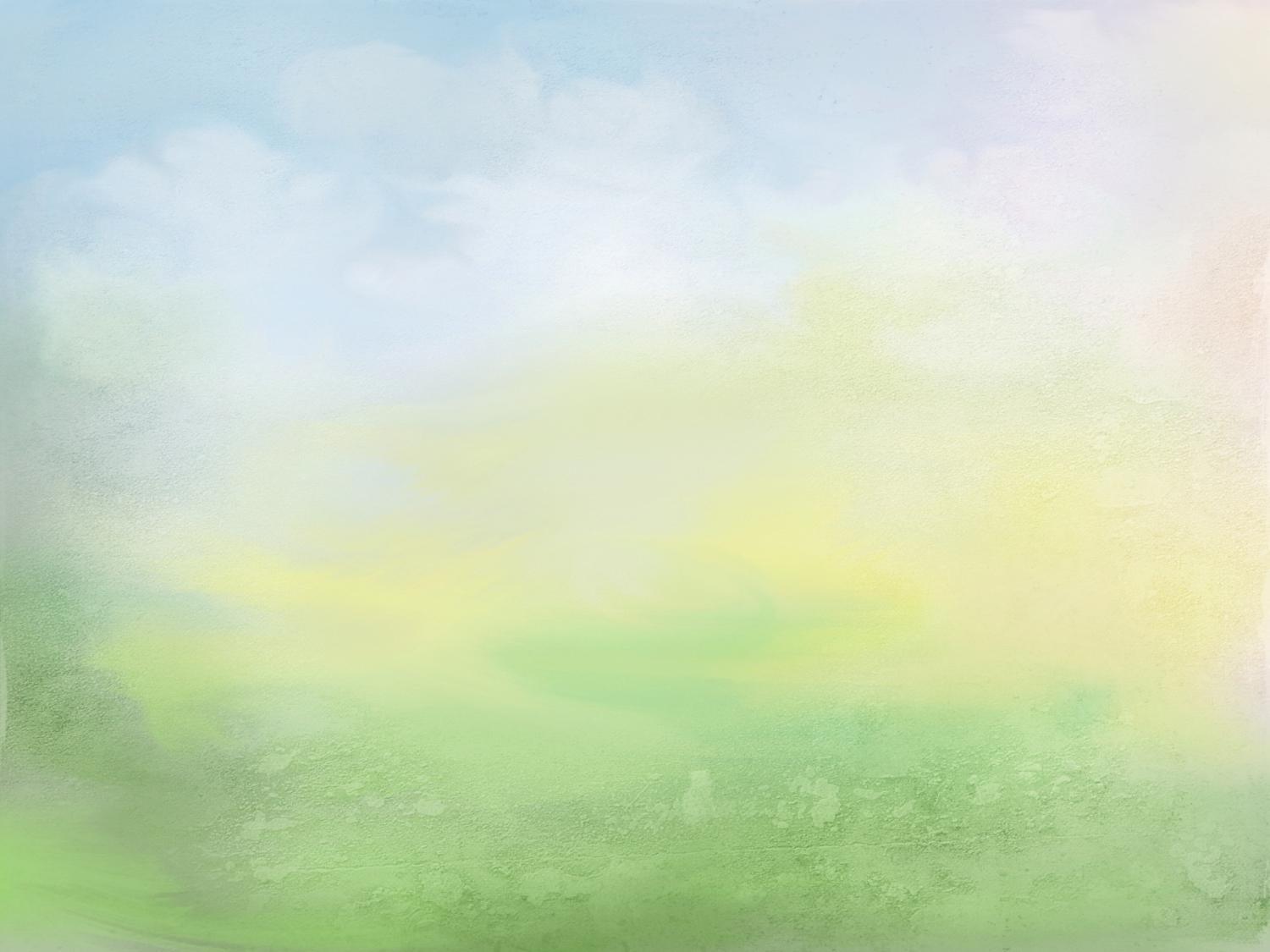 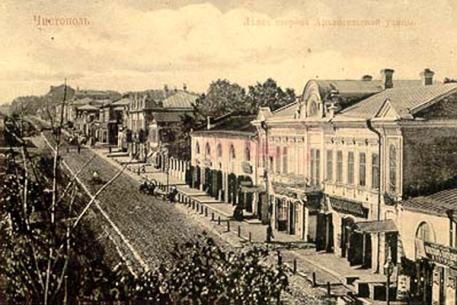 Первые упоминания о селе Чистое Поле появляются в летописях в конце XVII — начале XVIII века. Но это уже вторично образовавшееся поселение, о чем свидетельствует само название.
Поселение развивалось очень быстро, в 1761 году количество жителей, согласно переписи, насчитывало свыше 1000 человек.
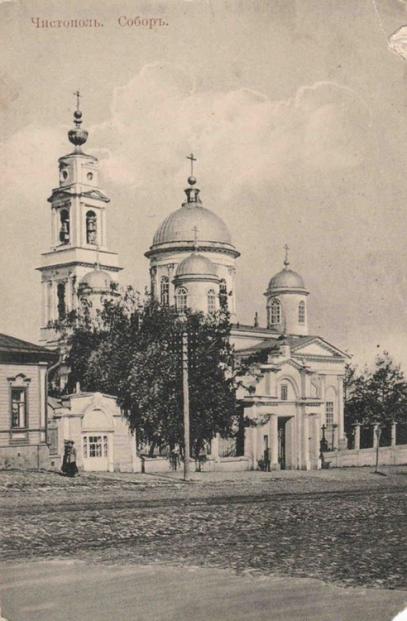 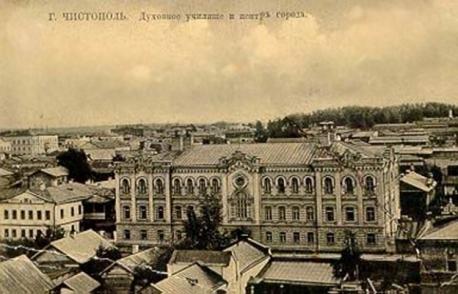 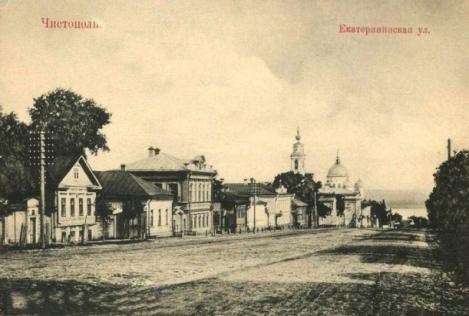 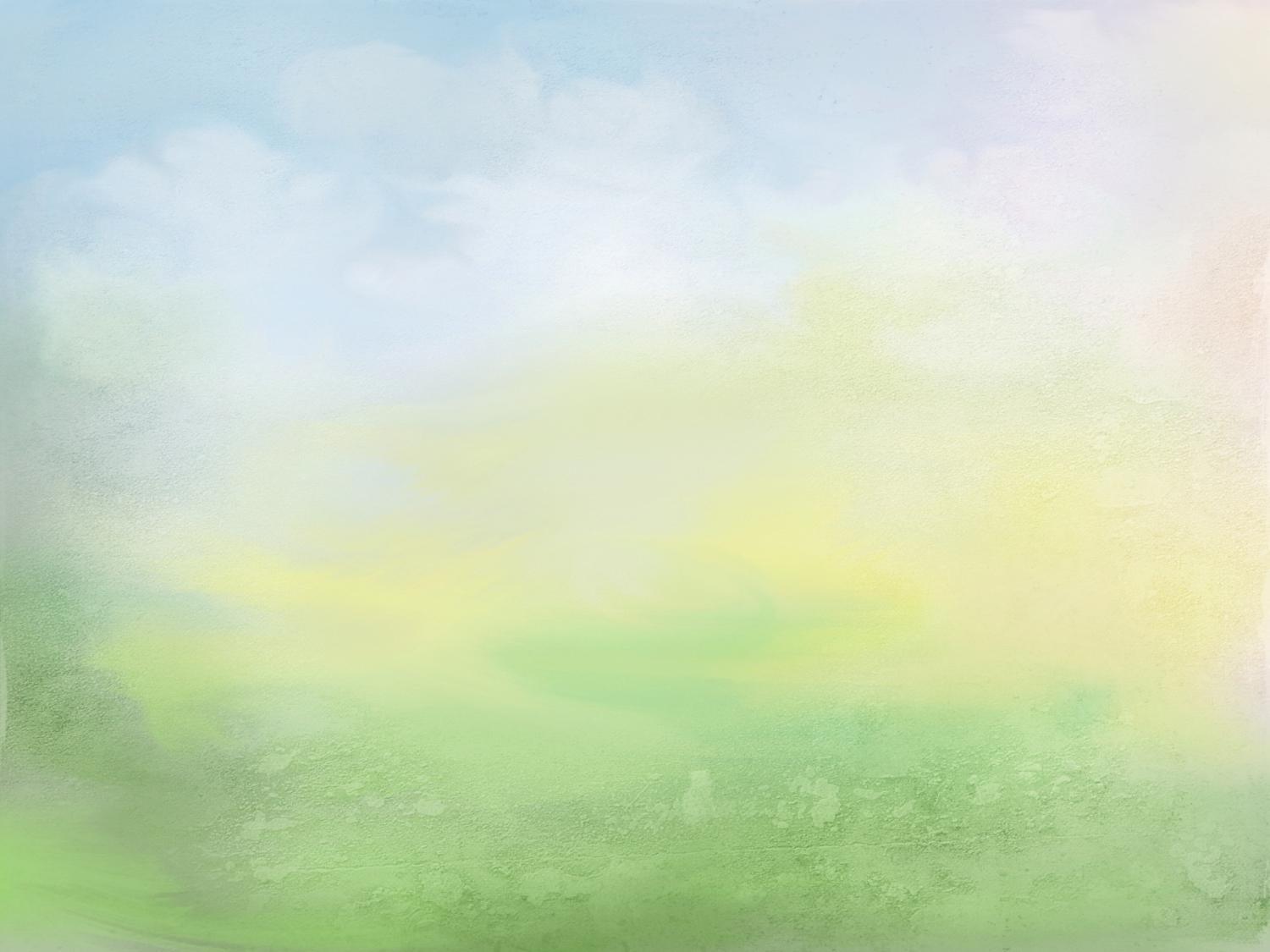 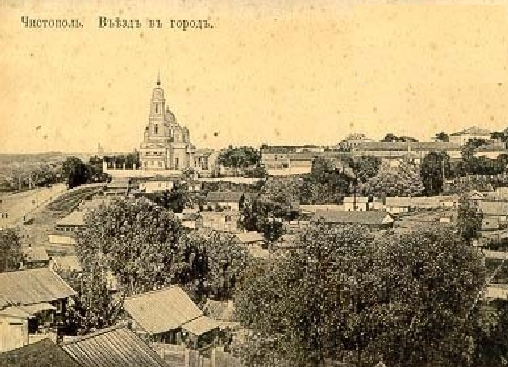 В 1781 году указом Екатерины II селу Чистое Поле был присвоен статус уездного города Чистополя,
 с учреждением собственного герба.
В конце XIX века Чистополь — крупный центр торговли зерном.
 До 1917 года — второй по значению (после Казани) город Казанской губернии. В 1920—1930 годах был центром Чистопольского кантона.
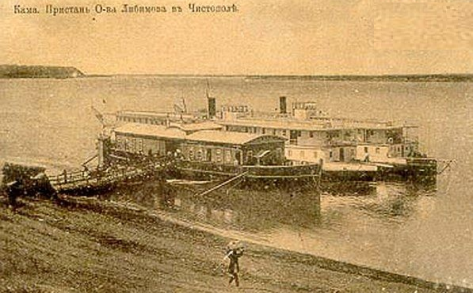 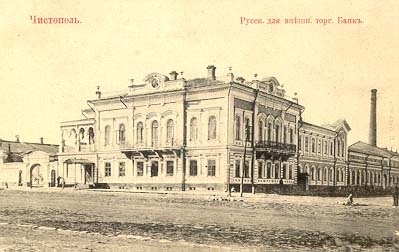 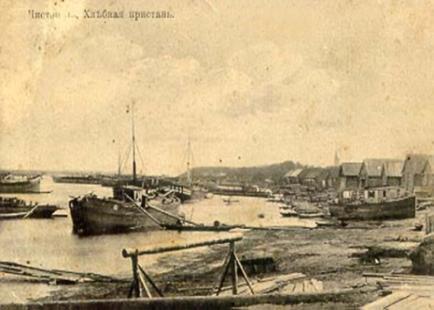 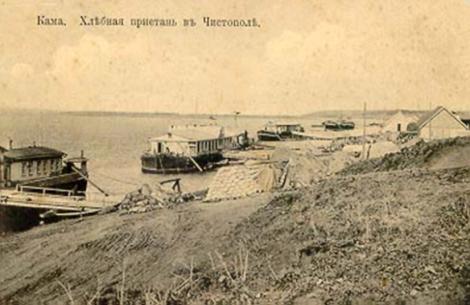 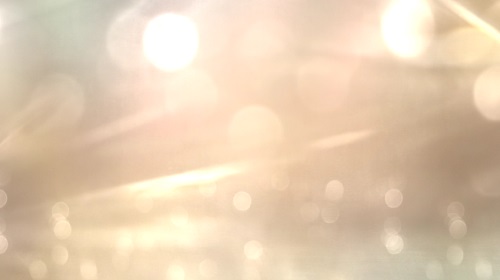 Важную роль в решении городских проблем играла благотворительная деятельность чистопольских купцов. 
   Их стараниями и на их деньги строились больницы, богадельни, приюты, водопроводы, школы, гимназии, храмы, 
 медресе.
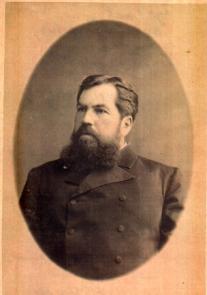 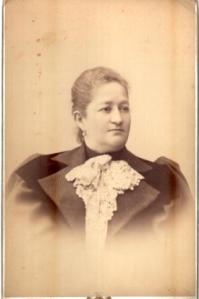 Чукашев Н.Е.
Чукашева А.А.
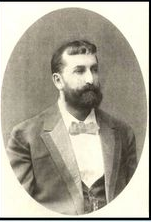 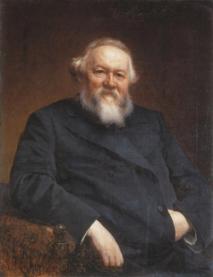 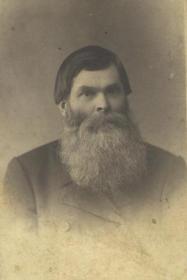 Шашин П.М.
Подуруев А.А.
Челышев В.Л.
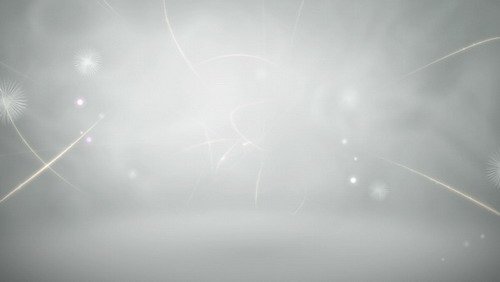 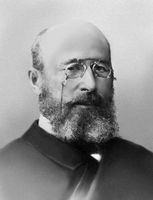 Маленький Город на Каме принял к себе и сохранил весь цвет советской интеллигенции — писателей, поэтов, ученых.
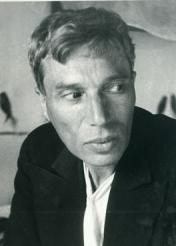 Б. Пастернак
Бутлеров А.М.
Спасибо тебе, городок на Каме - глубокий, надежный советский тыл,что с нашею прозою и стихамиты нас не обидел и приютил...         
                                                                       Н. Н. Асеев 
                                                                            1942 г.
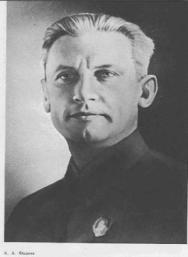 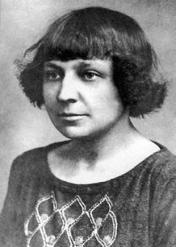 А. А. Фадеев
М. Цветаева
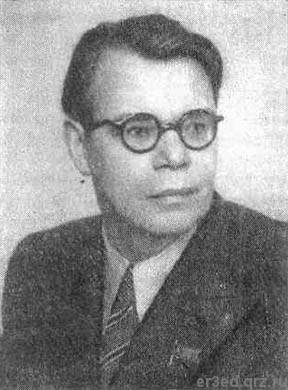 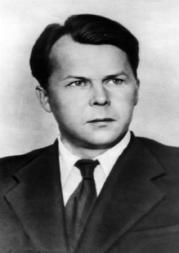 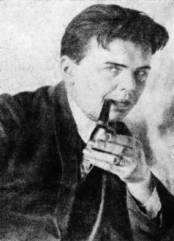 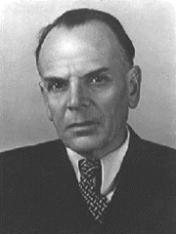 М.В. Исаковский
Л. Леонов
К.Г.Паустовский
А.Т. Твардовский
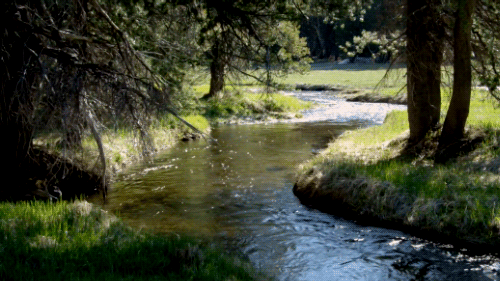 Природа
г. Чистополь
Нас качает в колыбели Кама, матушка-река,
Чистопольские согрели нас крутые берега,
А над Камою-рекою, будто ореол святой,
Смотрит в небо голубое купол храма золотой.
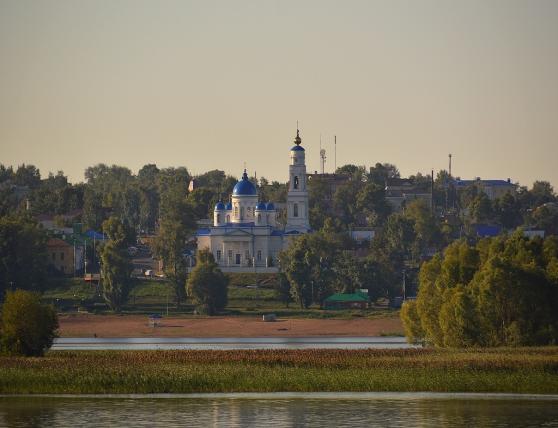 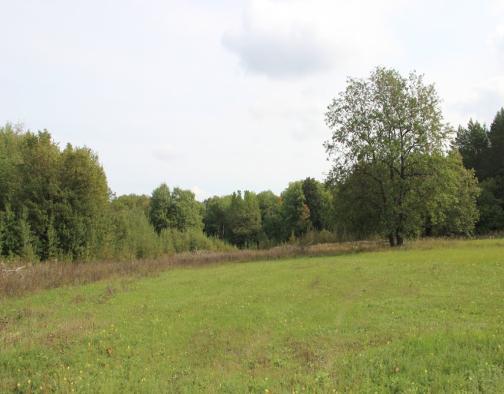 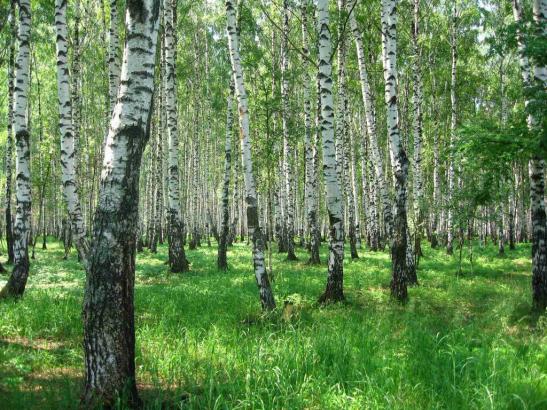 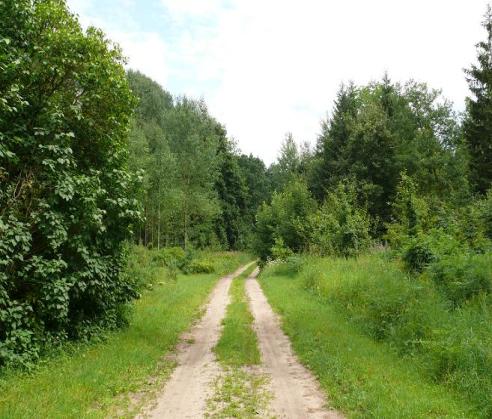 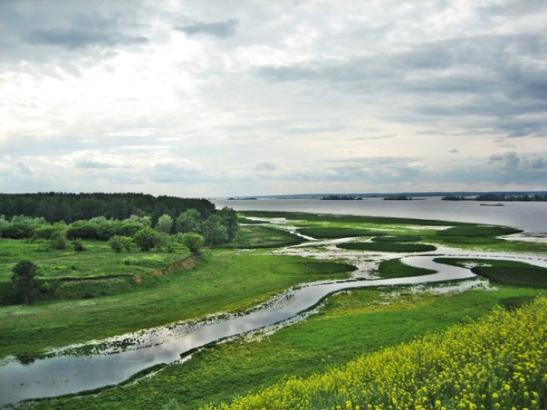 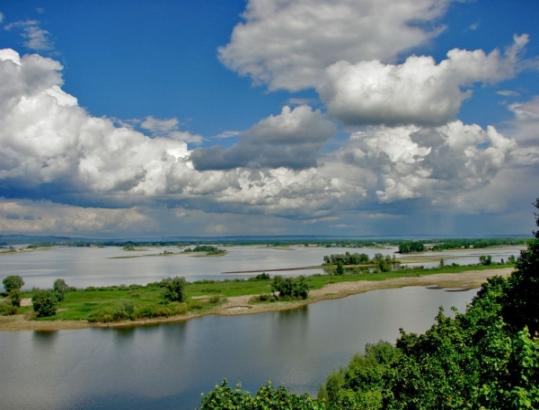 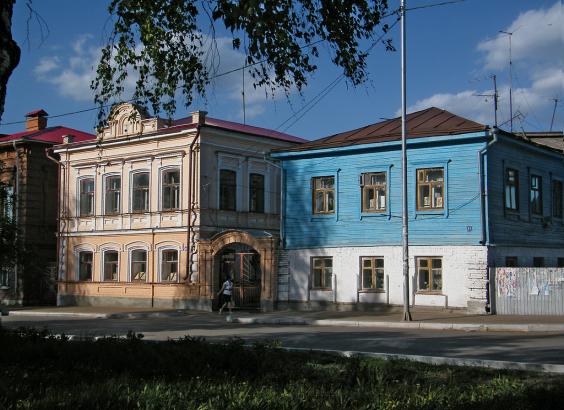 Прогулка по
 улицам
города
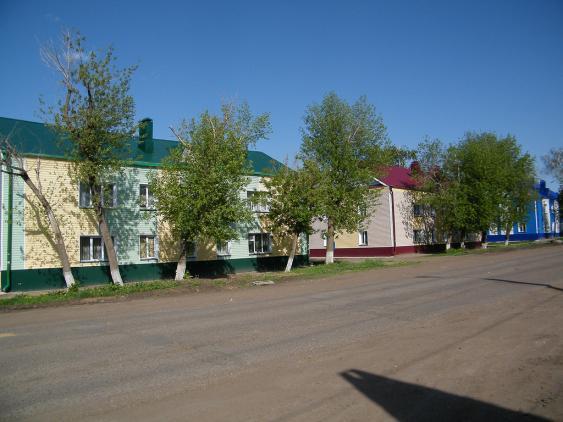 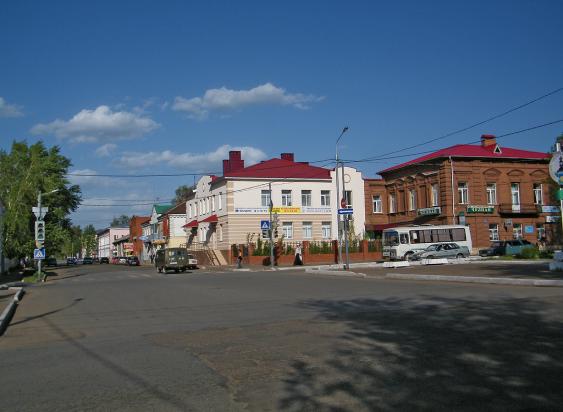 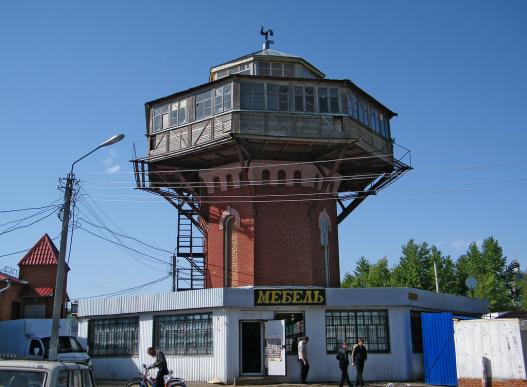 ЧИСТОПОЛЬ
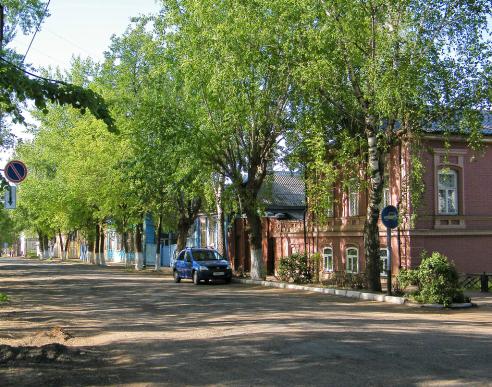 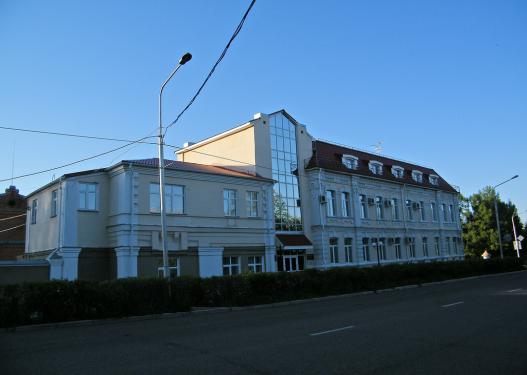 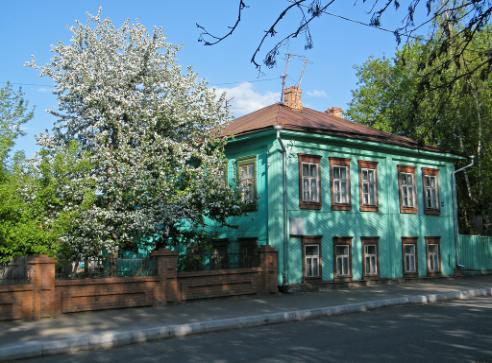 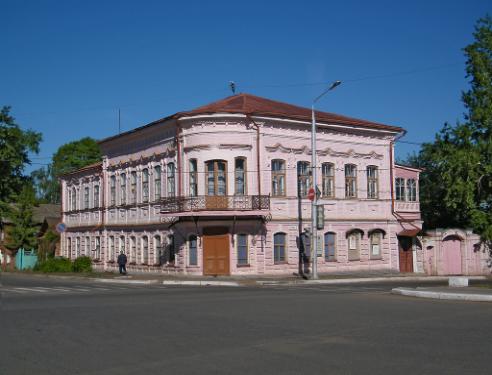 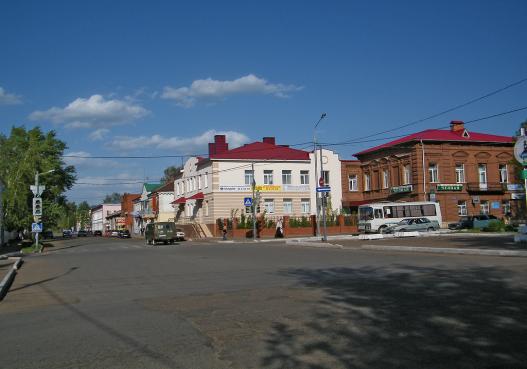 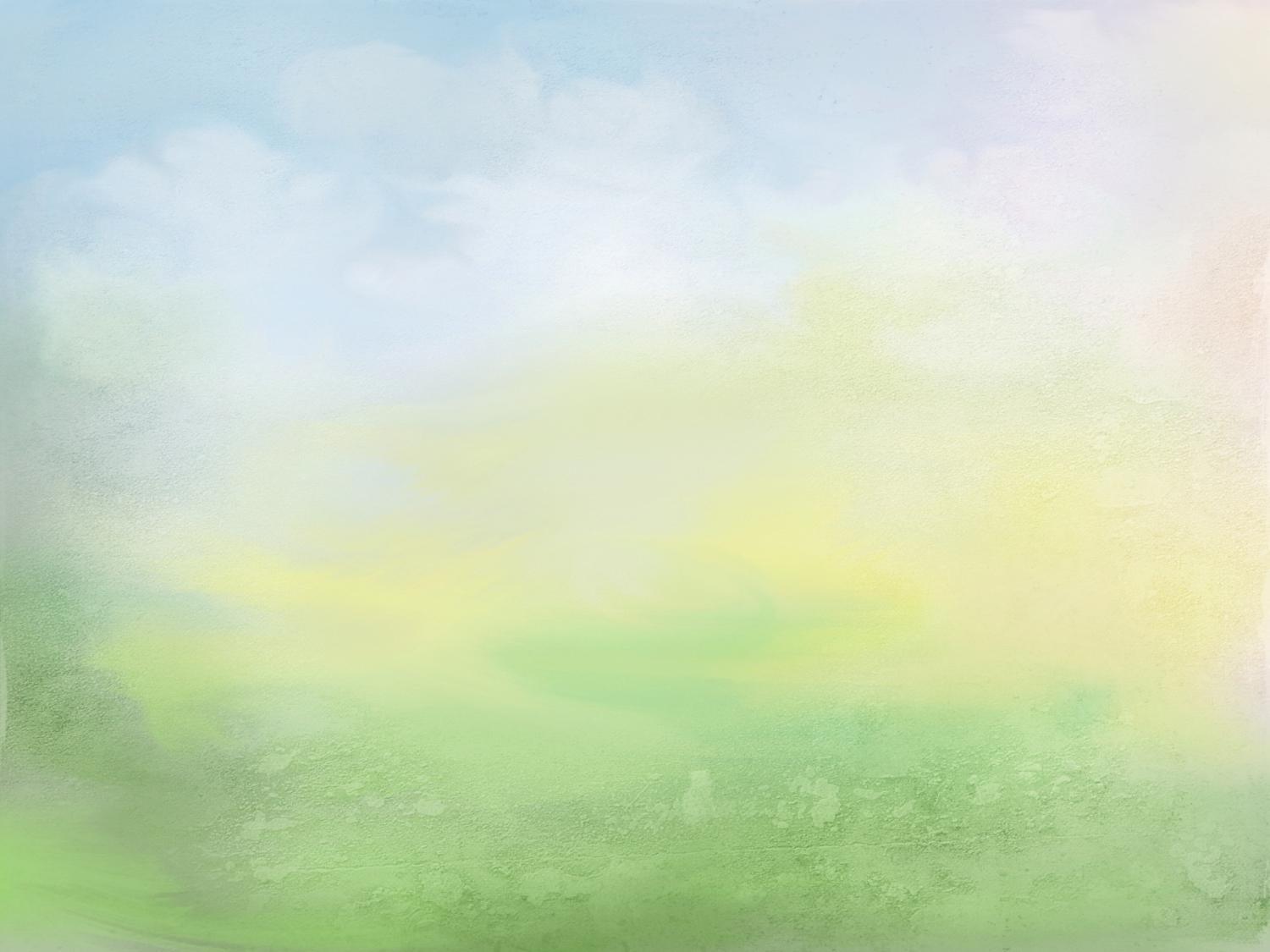 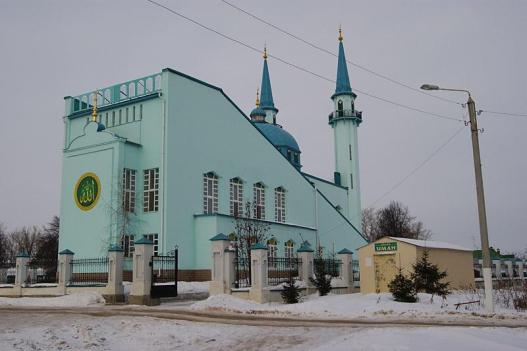 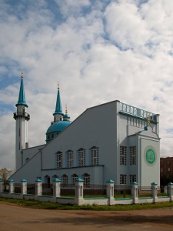 Мечеть " Ихлас " имеет три этажа, молельный зал достигает 6,5 метров в длину, общая площадь мечети более 1300 квадратных метров.
 Эта мечеть является одной из крупнейших мечетей республики Татарстан
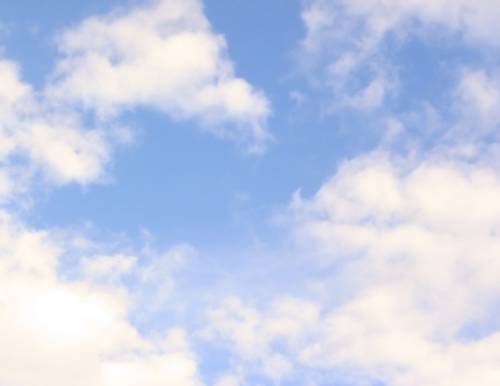 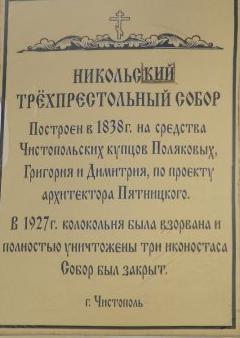 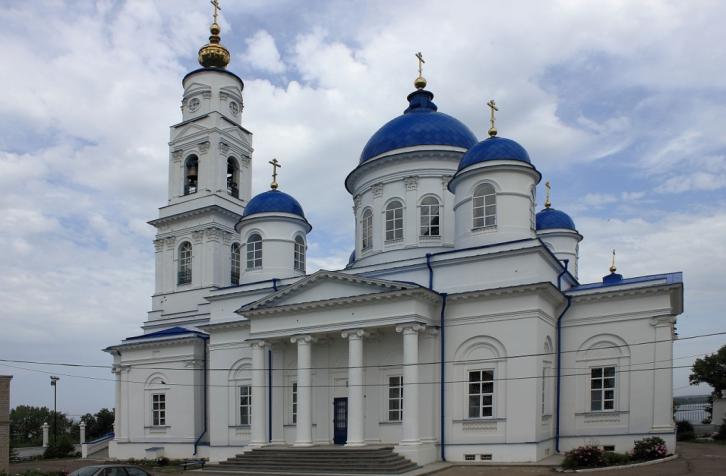 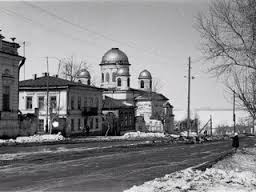 Никольский городской собор – главное украшение и доминанта центра Чистополя. Он стоит на высоком берегу Камы прямо над рекой
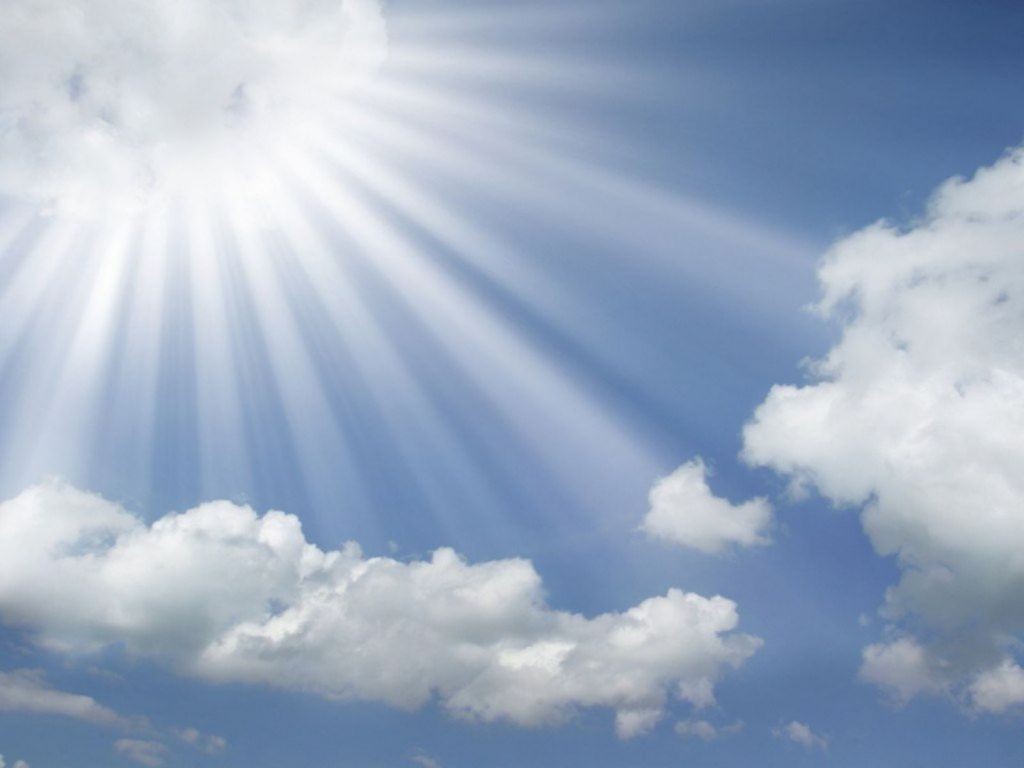 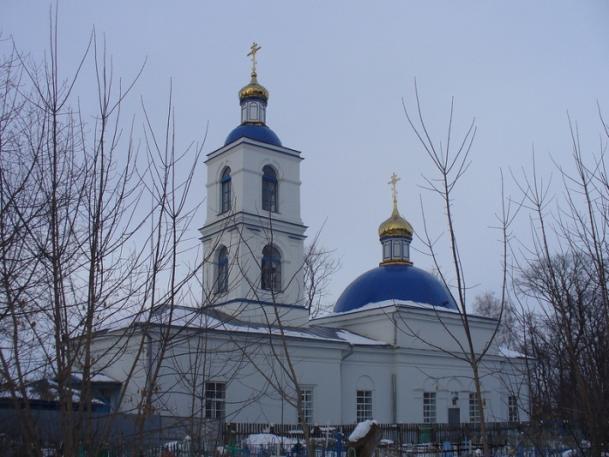 Церковь 
Казанско - Богородицкая кладбищенская – храм построен в 1848 году.
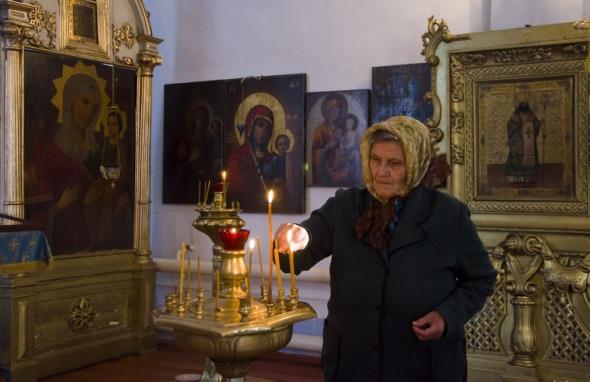 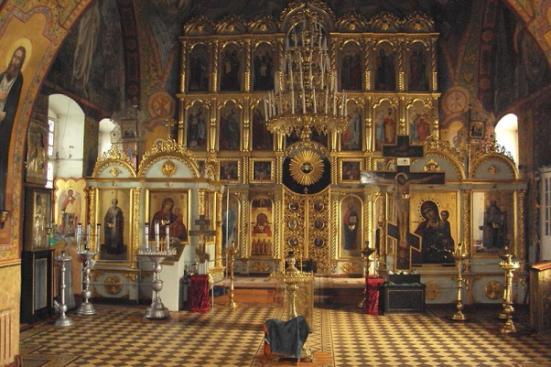 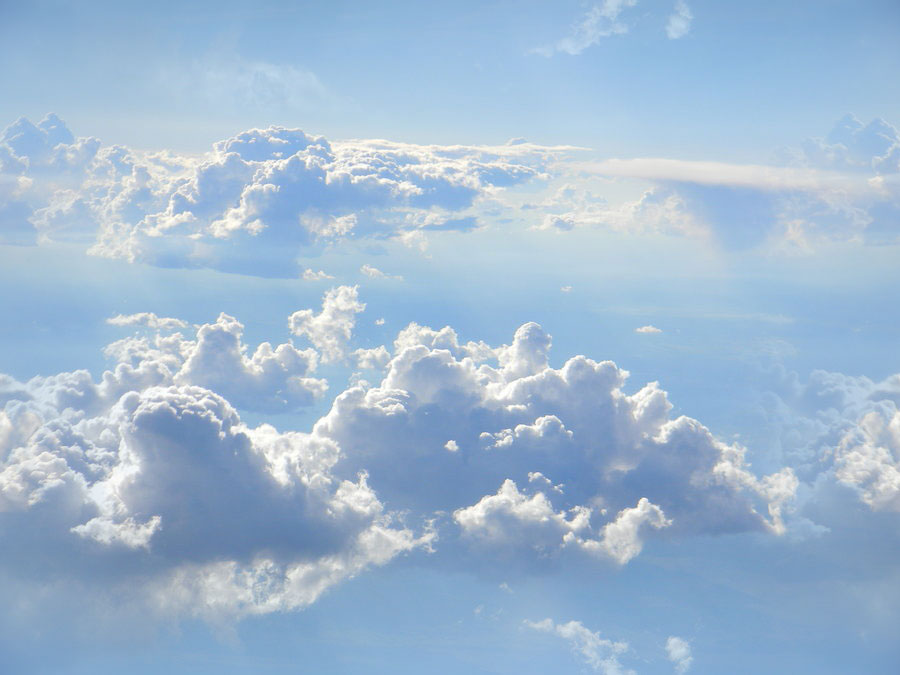 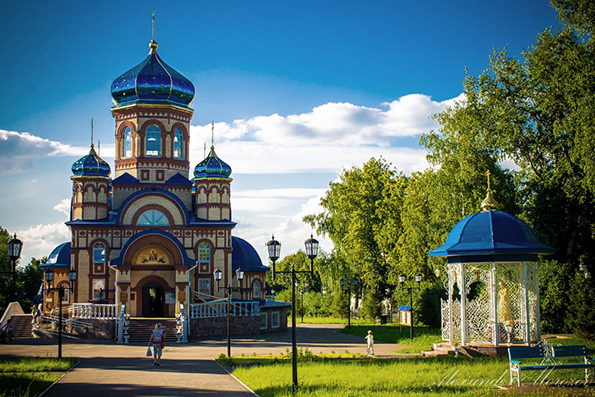 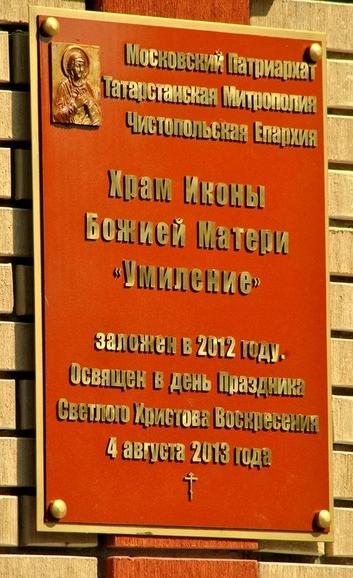 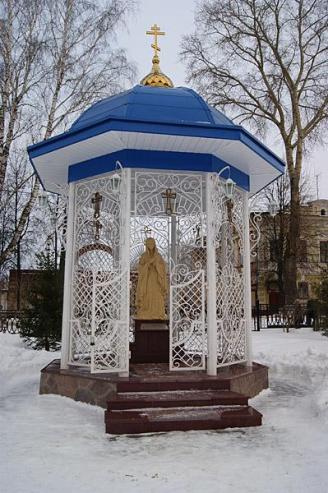 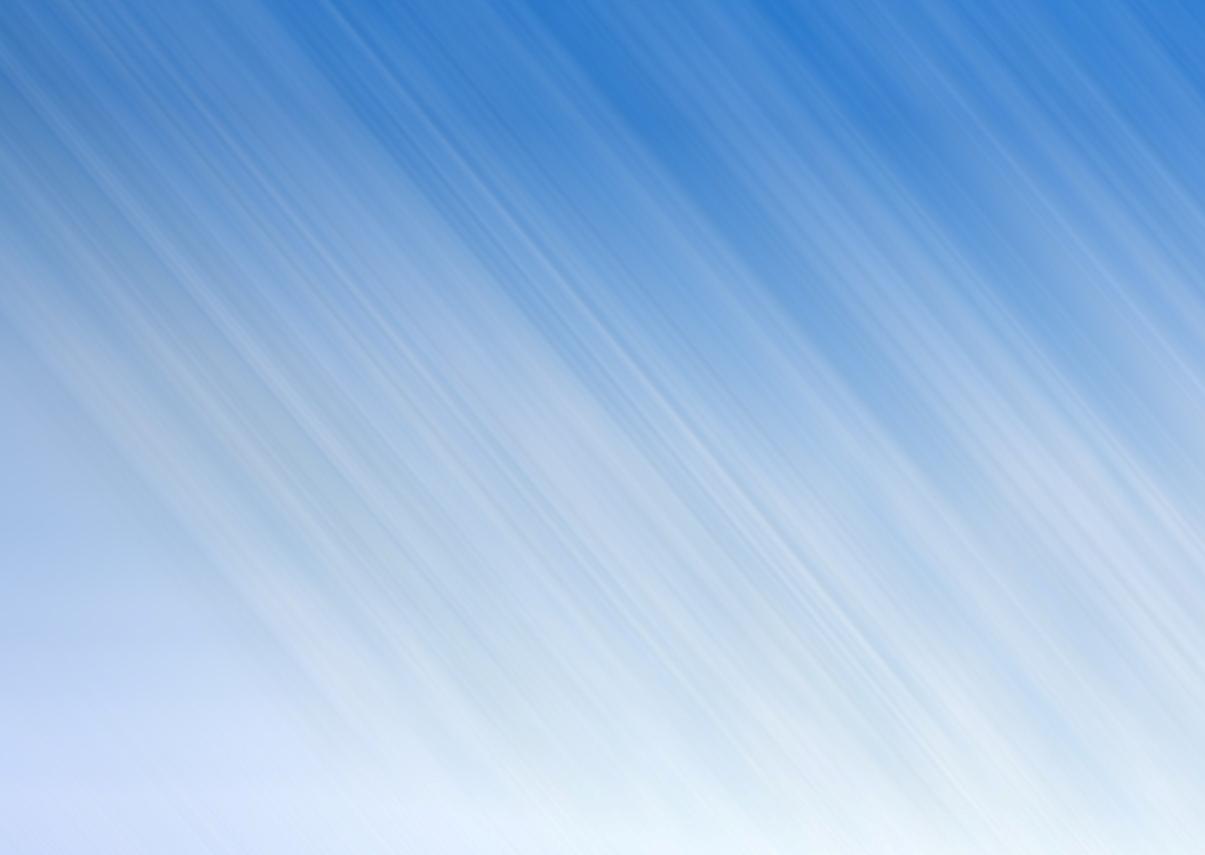 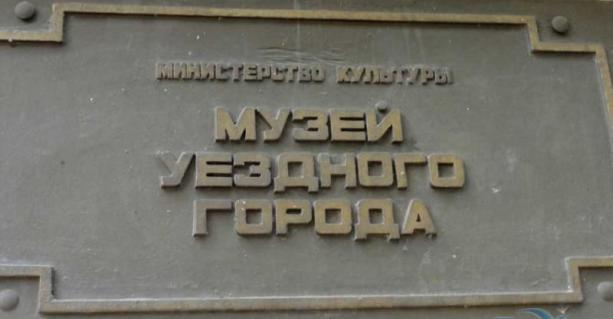 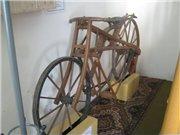 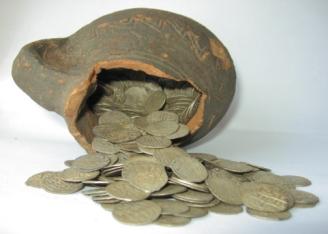 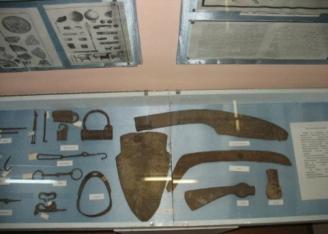 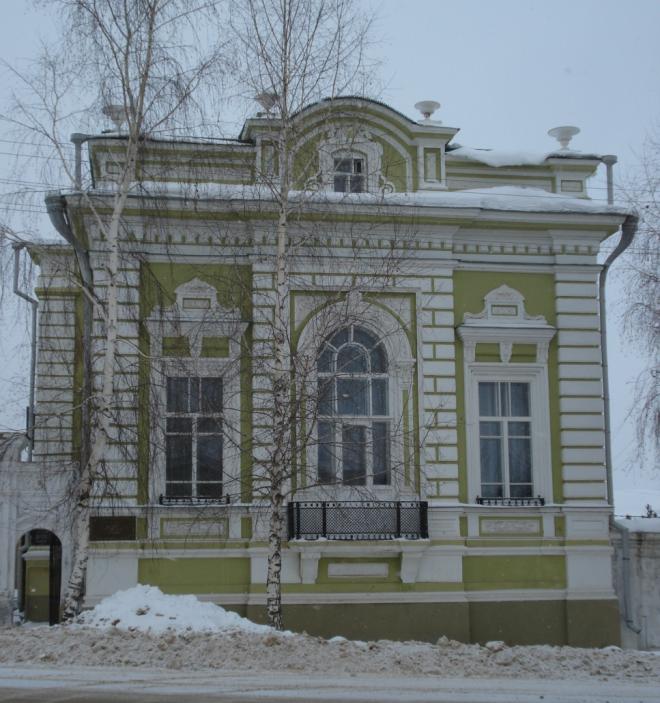 В историческом центре города Чистополя находится старинный купеческий особняк девятнадцатого века, в котором расположился Музей уездного города
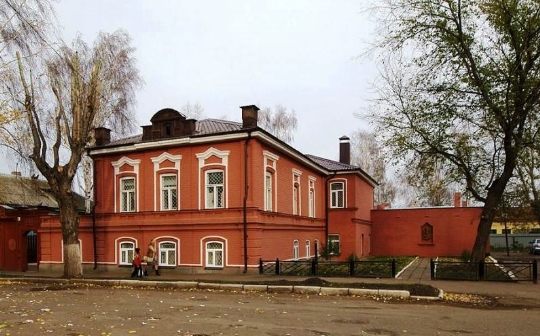 В небольшом особняке девятнадцатого века в городе Чистополе в 1990 году открылся первый в России Мемориальный музей Бориса Леонидовича Пастернака.
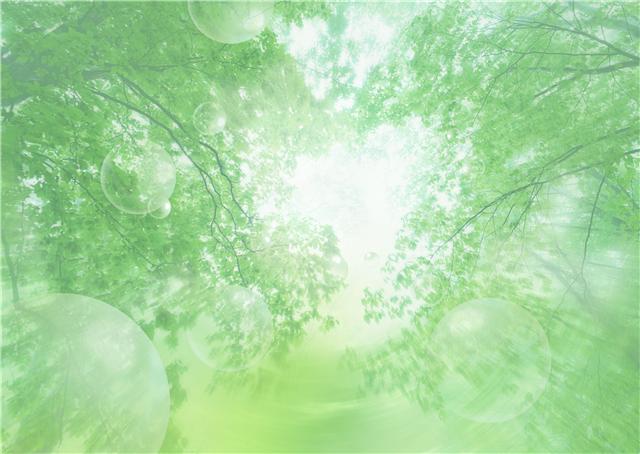 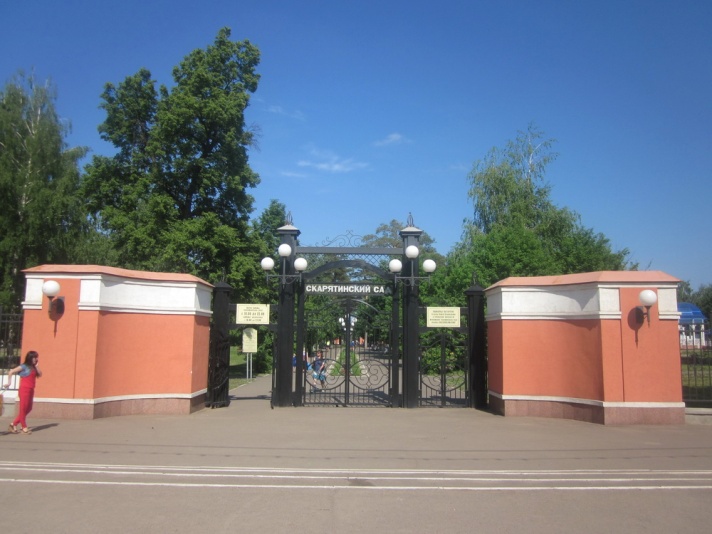 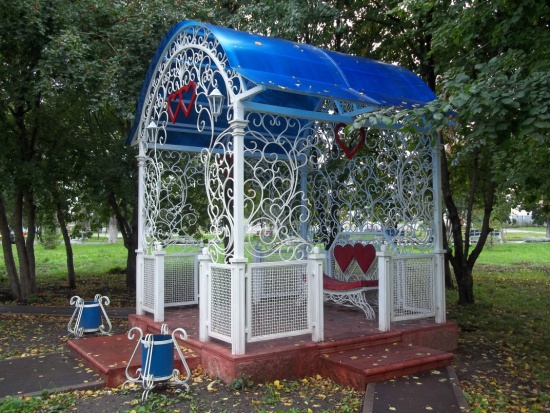 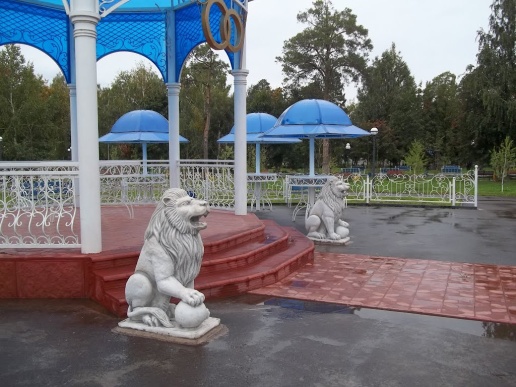 Скарятинский сад расположен в центре Чистополя, он был заложен в 1867 году на месте бывшей Хлебной площади по указанию казанского губернатора Скарятина.
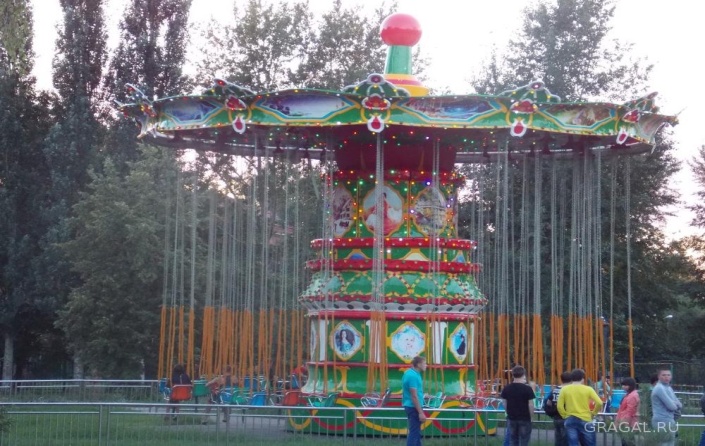 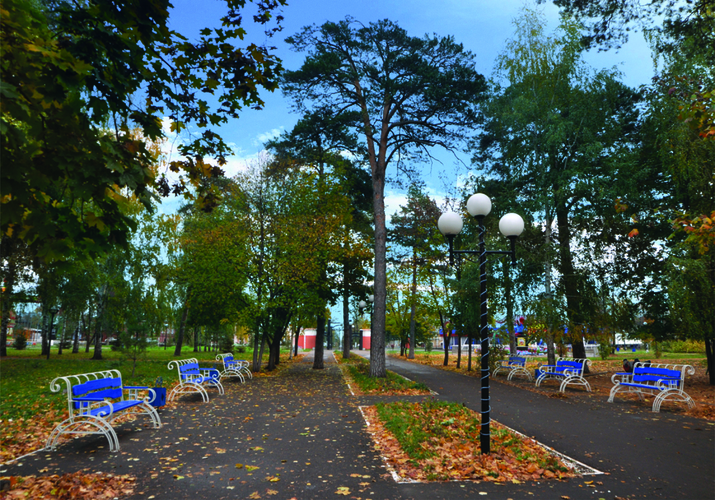 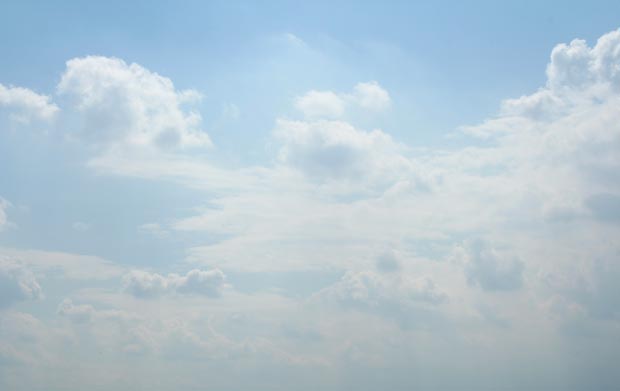 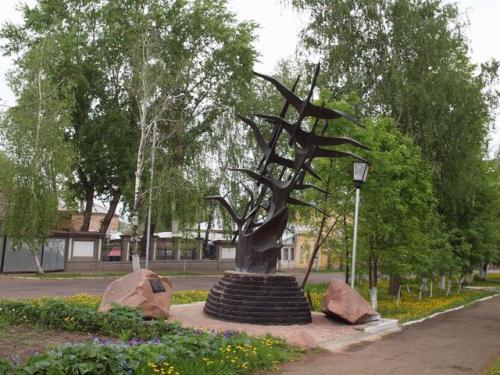 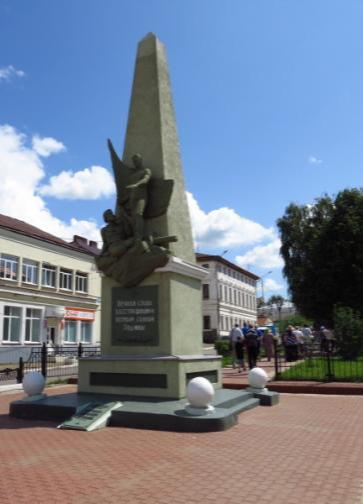 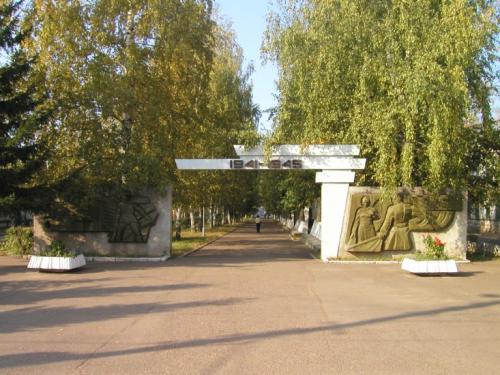 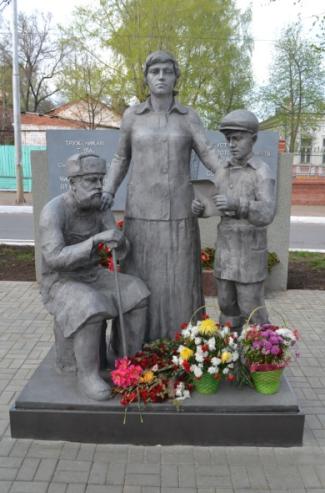 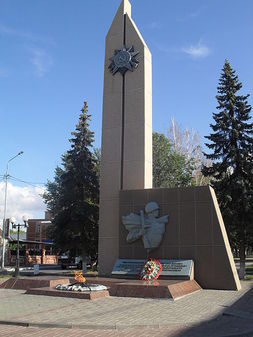 Мемориальный комплекс Победы в Великой Отечественной войне с аллеей памяти и вечным огнём.
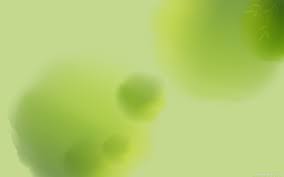 05.09.2014 г. Президент Татарстана         
           открыл сквер «Хәзинә»
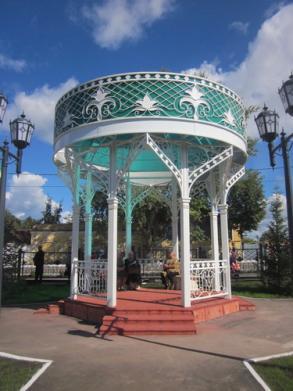 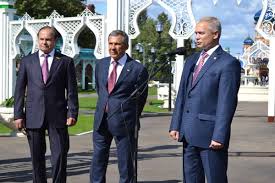 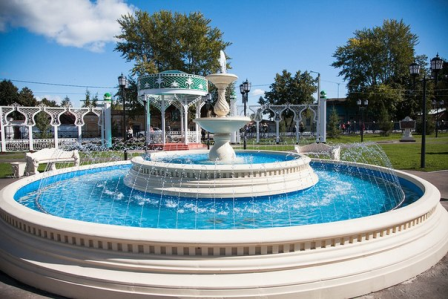 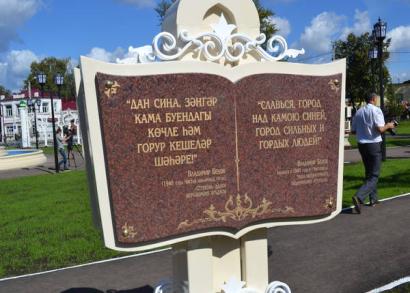 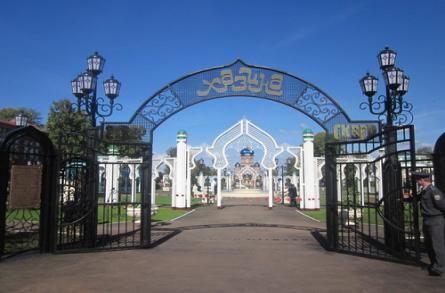 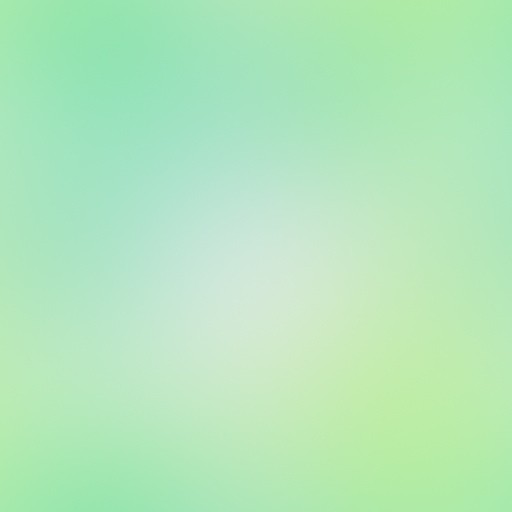 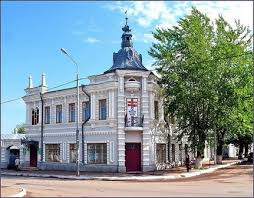 Бывший дом купца
 М. Л. Мельникова,
 собственника богатейшего магазина Чистополя.
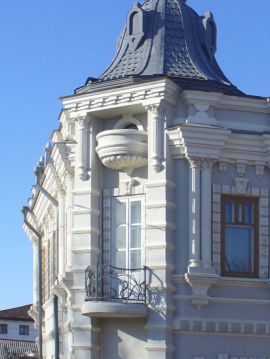 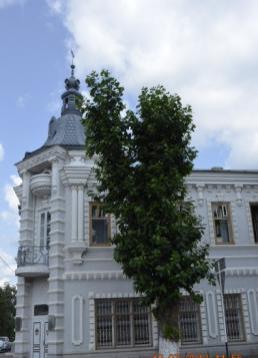 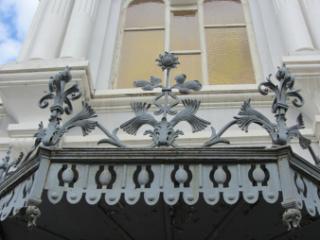 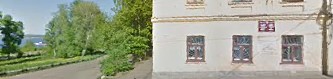 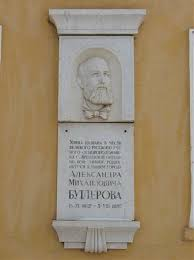 Дом-Музей Бутлерова
Бутлеров А.М. родился в сентябре 1828 г. в городе Чистополе Казанской губернии в дворянской семье (в XVII в. предки Бутлерова владели большими наделами земли вблизи Казани).
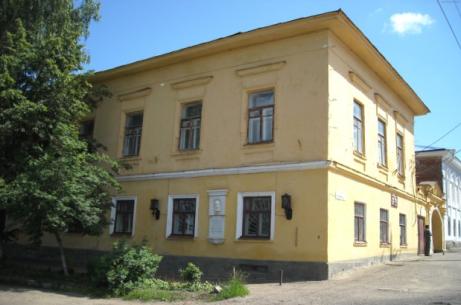 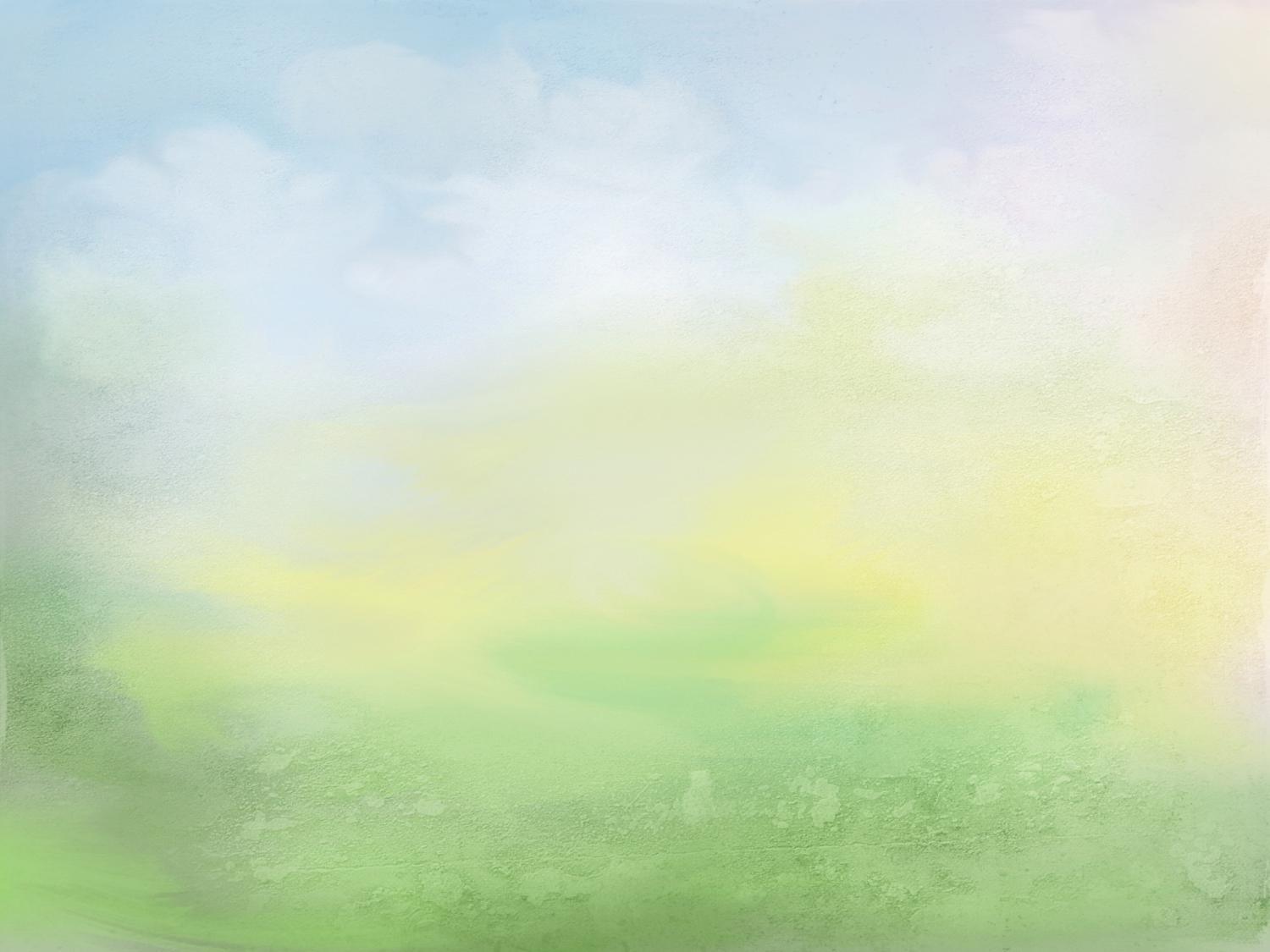 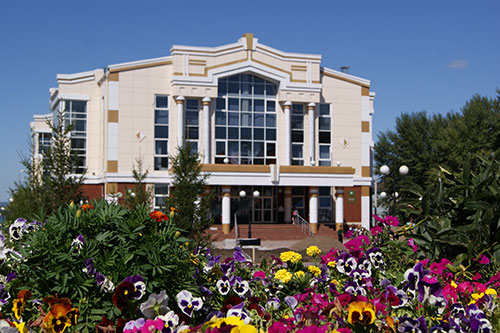 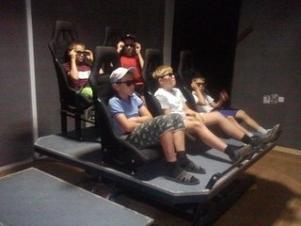 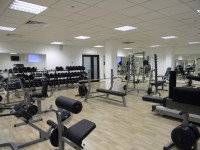 Культурный центр  «Чистай» - это кино, боулинг, русский и американский бильярд, кафе и диско-бар, тренажерный зал и зал для фитнеса, детская комната развлечений.
 Открыт в конце 2010 года
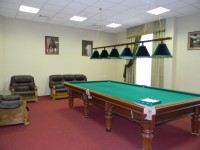 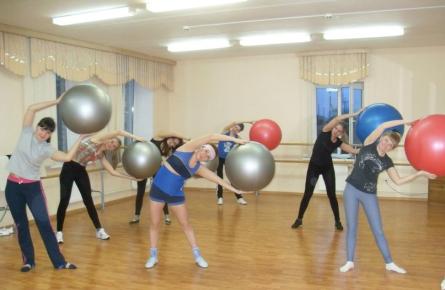 Ледовый дворец приглашает на хоккей с шайбой, фигурное катание. Действуют услуги массового катания, тренажерного, бильярдного, теннисного зала, стрип- пластика, фитнесс, восточные танцы, степ-аэробика
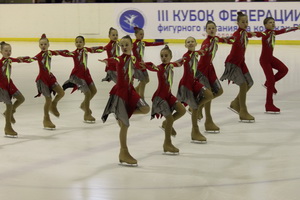 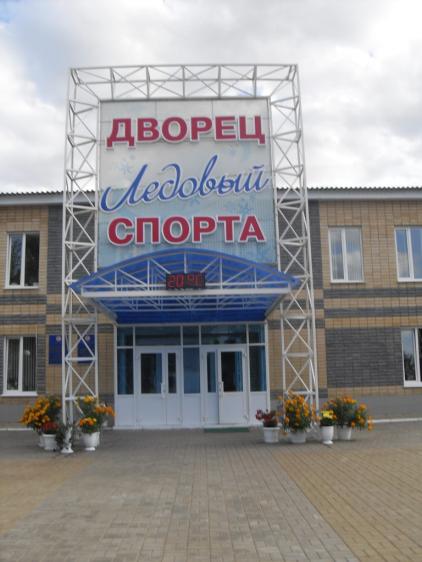 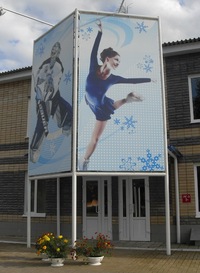 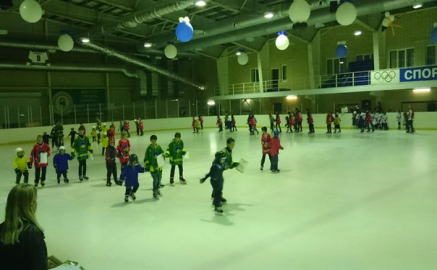 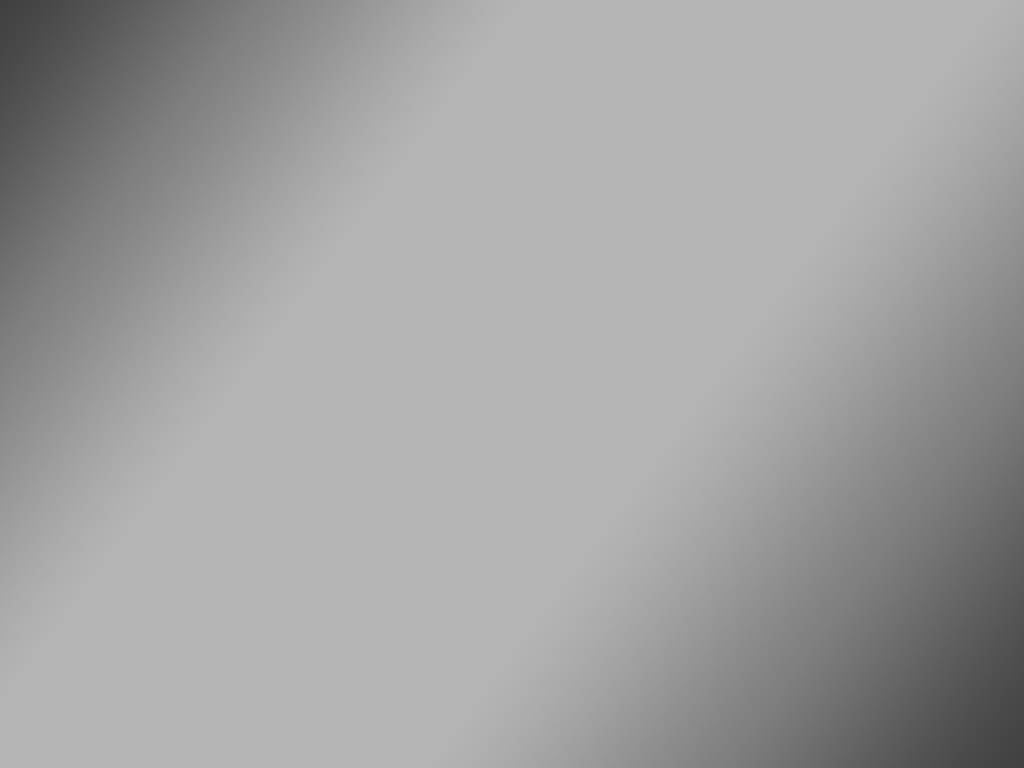 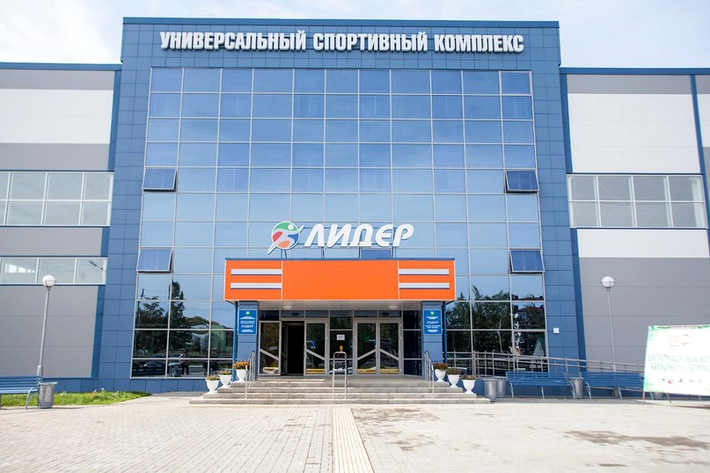 11 сентября 2015 года состоялась торжественная церемония открытия Универсального спортивного комплекса «Лидер», 
построенного в городе по целевой федеральной программе «Развитие физической культуры и спорта  в Российской Федерации
 на  2006-2015 годы».
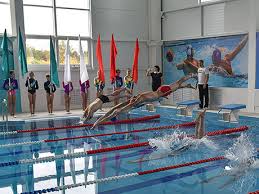 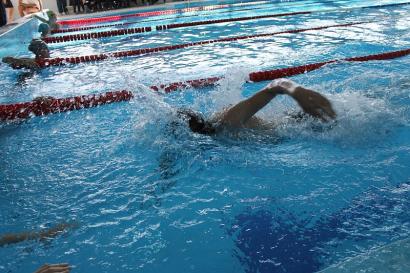 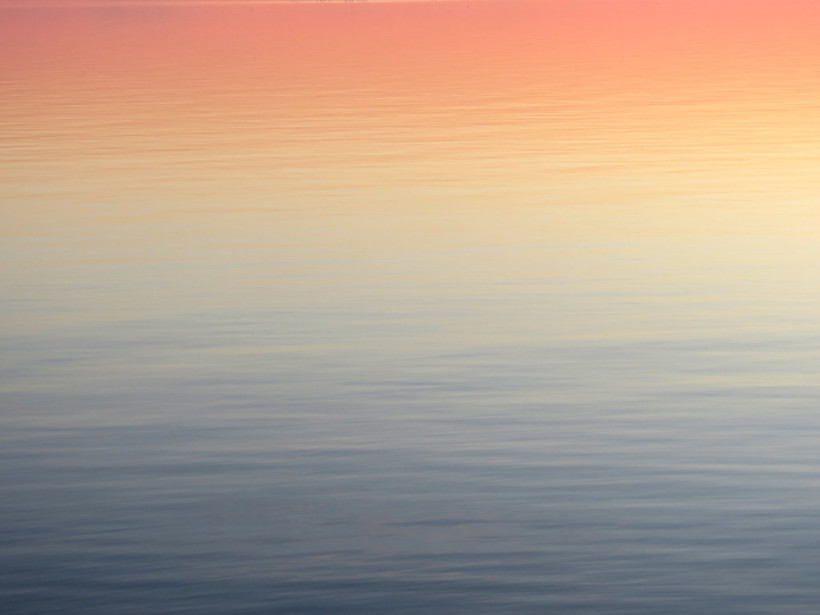 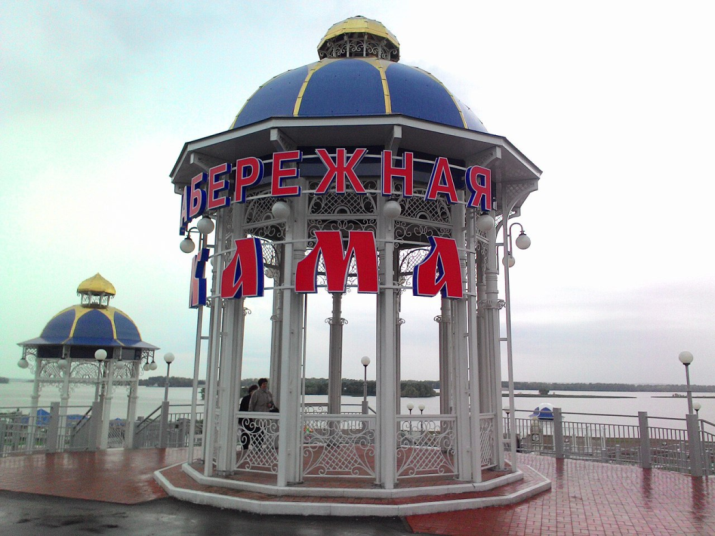 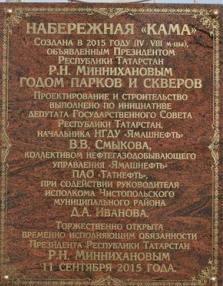 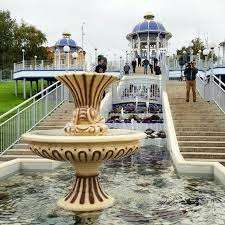 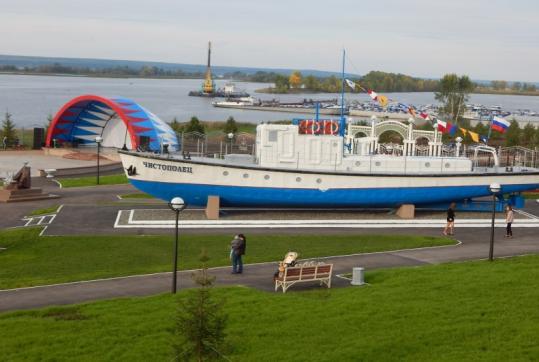 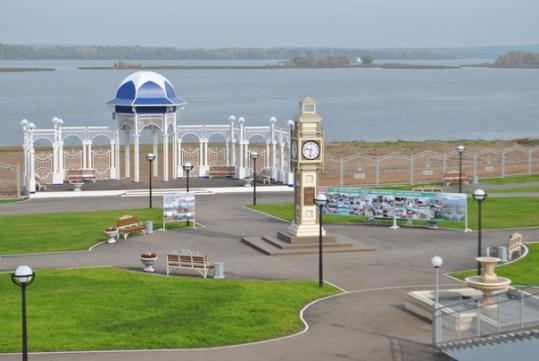 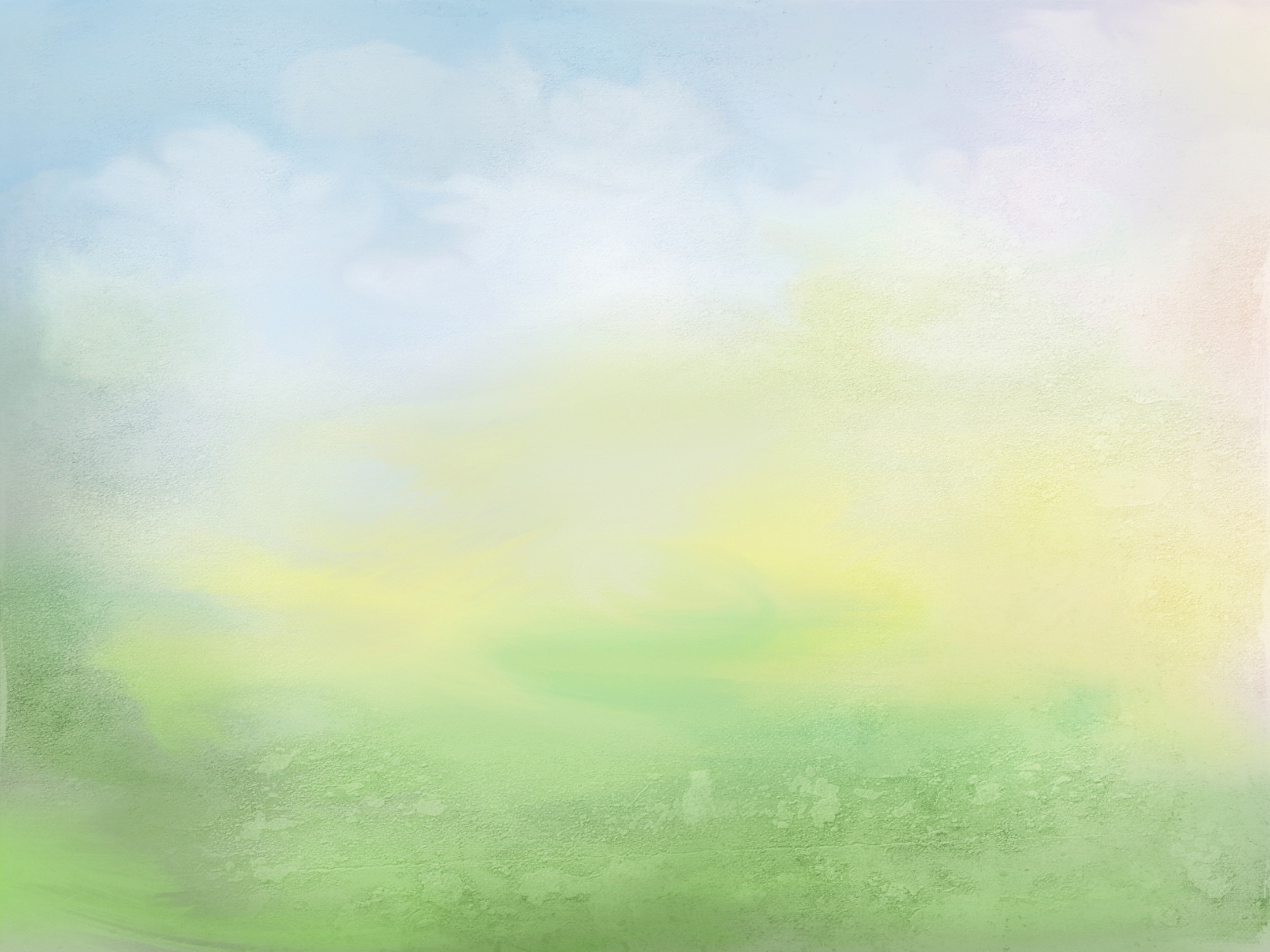 Чистополь  -  моногород  2020
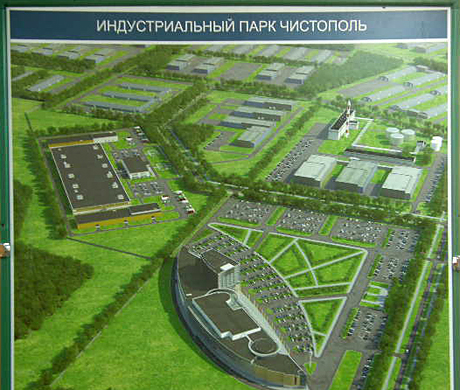 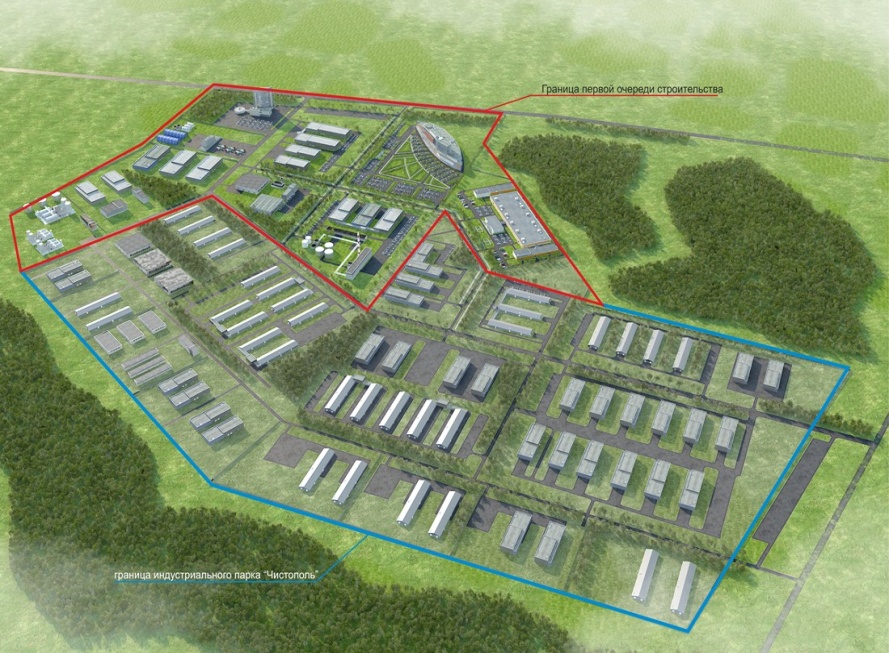 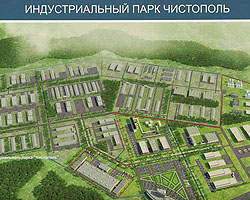 Правительство РФ включило Чистополь в перечень моногородов), которым будет оказана федеральная поддержка в зависимости от рисков ухудшения их социально-экономического положения
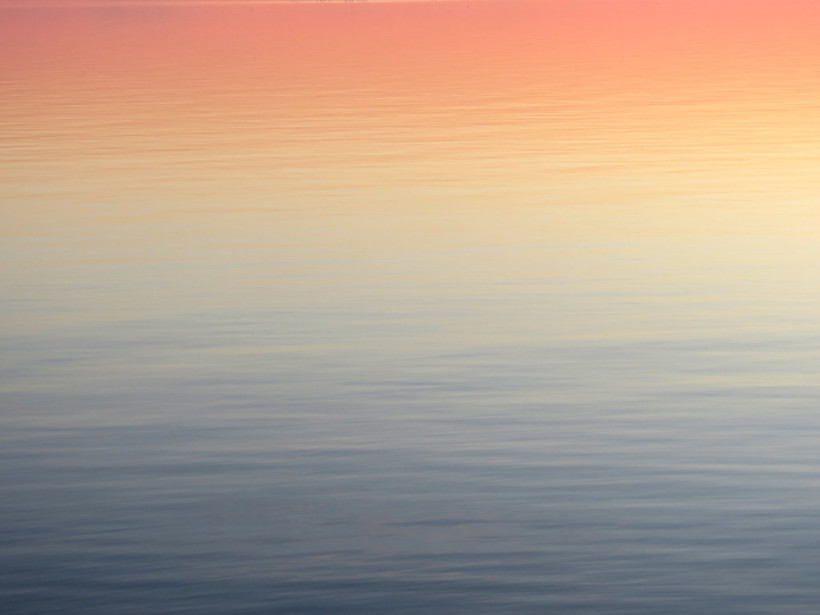 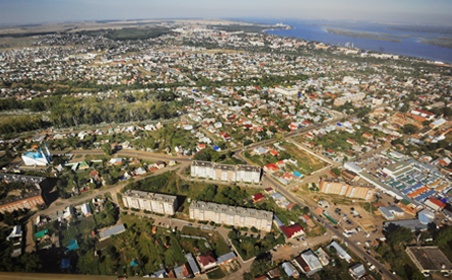 28 апреля 2014 года объект культурного наследия регионального значения «Исторический центр Чистополя» зарегистрирован в едином государственном реестре объектов культурного наследия (памятников истории и культуры) народов Российской Федерации.
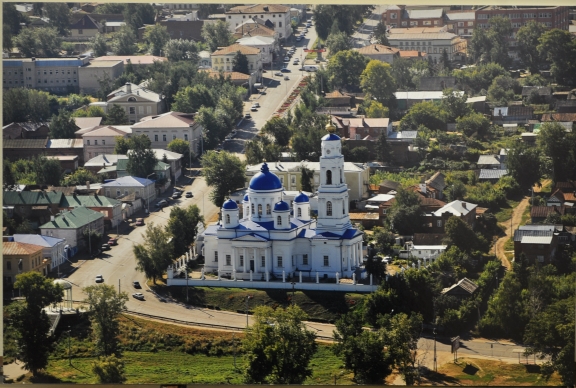 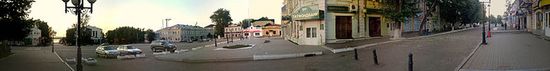 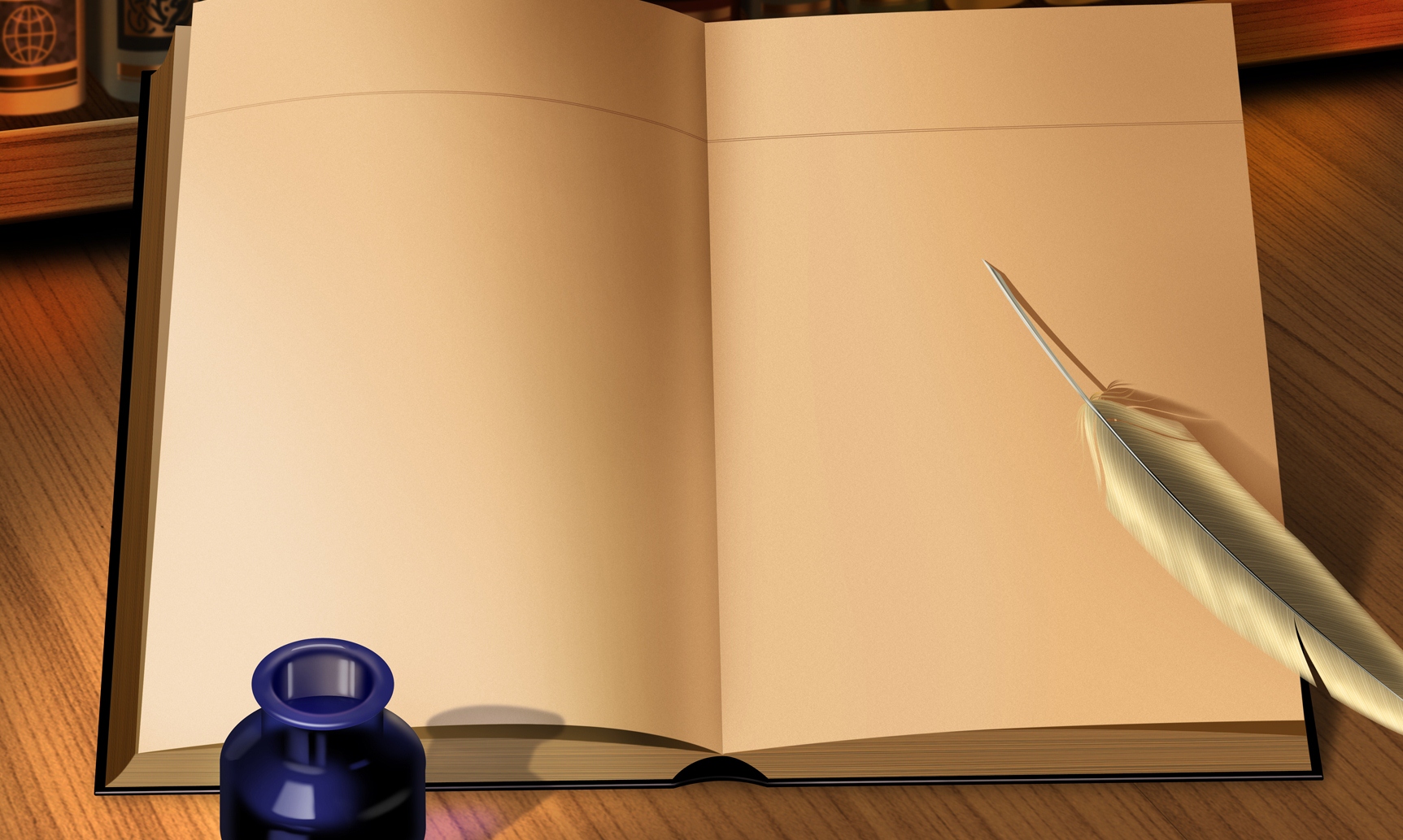 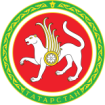 Республика Татарстан
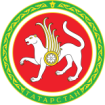 Республика Татарстан
Очень важно сохранить это бесценное богатство, доставшееся нам в наследство от предыдущих 
поколений. 





   Чистополь, 2016 г.
Культурное наследие – это часть общественного, в том числе и государственного достояния, которая освоена культурным поколением людей и передается им по наследству следующему поколению.
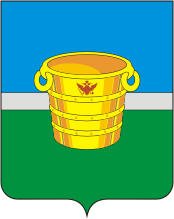